COE 561Digital System Design & SynthesisMultiple-Level Logic Synthesis
Dr. Aiman H. El-Maleh
Computer Engineering Department
King Fahd University of Petroleum & Minerals

[Adapted from slides of Prof. G. De Micheli: Synthesis & Optimization of Digital Circuits]
Outline …
Representations.
Taxonomy of optimization methods.
Goals: area/delay.
Algorithms: Algebraic/Boolean.
Rule-based methods.
Examples of transformations.
Algebraic model.
Algebraic division.
Algebraic substitution.
Single-cube extraction.
Multiple-cube extraction.
Decomposition.
Factorization.
Fast extraction.
… Outline
External and internal don’t care sets.
Controllability don’t care sets.
Observability don’t care sets.
Boolean simplification and substitution.
Testability properties of multiple-level logic.
Synthesis for testability.
Network delay modeling.
Algorithms for delay minimization.
Transformations for delay reduction.
Motivation
Combinational logic circuits very often implemented as multiple-level networks of logic gates.
Provides several degrees of freedom in logic design
Exploited in optimizing area and delay.
Different timing requirements on input/output paths.
Multiple-level networks viewed as interconnection of single-output gates
Single type of gate (e.g. NANDs or NORs).
Instances of a cell library.
Macro cells.
Multilevel optimization is divided into two tasks
Optimization neglecting implementation constraints assuming loose models of area and delay.
Constraints on the usable gates are taken into account during optimization.
Circuit Modeling
Logic network
Interconnection of logic functions.
Hybrid structural/behavioral model.
Bound (mapped) networks
Interconnection of logic gates.
Structural model.
Example of  Bound Network
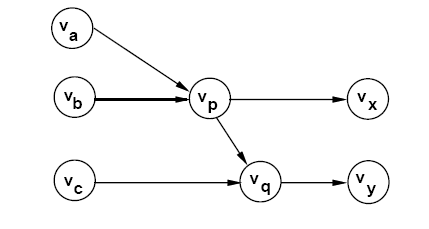 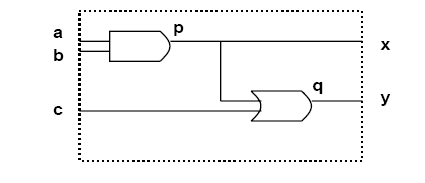 Example of  a Logic Network
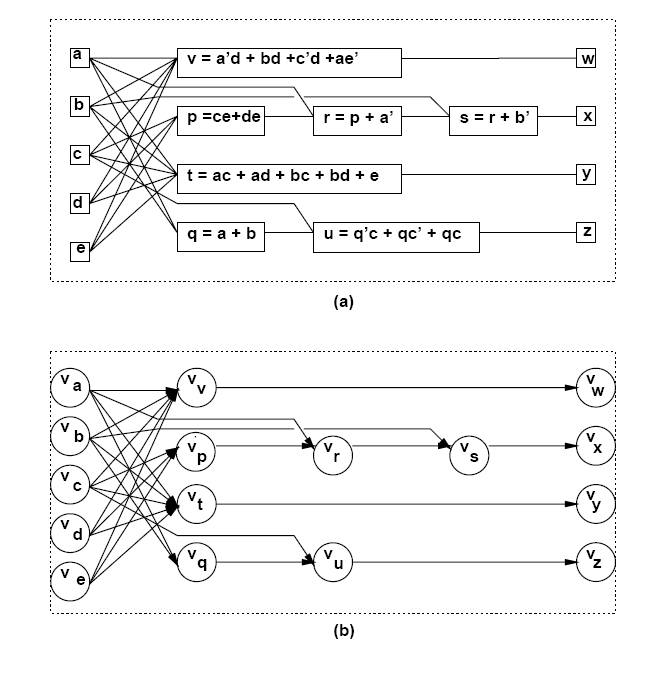 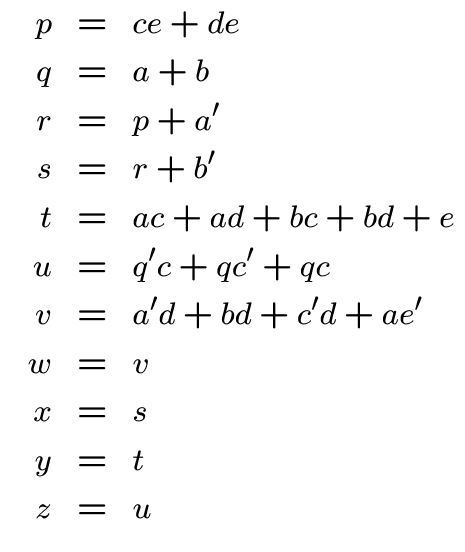 Network Optimization
Two-level logic
Area and delay proportional to cover size. 
Achieving minimum (or irredundant) covers corresponds to optimizing area and speed.
Achieving irredundant cover corresponds to maximizing testability.
Multiple-level logic 
Minimal-area implementations do not correspond in general to minimum-delay implementations and vice versa.
Minimize area (power) estimate
subject to delay constraints.
Minimize maximum delay
subject to area (power) constraints.
Minimize power consumption.
subject to delay constraints.
Maximize testability.
Estimation
Area
Number of literals
Corresponds to number of polysilicon strips (transistors)
Number of functions/gates.
Delay
Number of stages (unit delay per stage).
Refined gate delay models (relating delay to function complexity and fanout).
Sensitizable paths (detection of false paths).
Wiring delays estimated using statistical models.
Problem Analysis
Multiple-level optimization is hard.
Exact methods
Exponential complexity.
Impractical.
Approximate methods
Heuristic algorithms.
Rule-based methods.
Strategies for optimization
Improve circuit step by step based on circuit transformations.
Preserve network behavior.
Methods differ in
Types of transformations.
Selection and order of transformations.
Elimination
Eliminate one function from the network.
Perform variable substitution.
Example
s = r +b’; r = p+a’
 s = p+a’+b’.
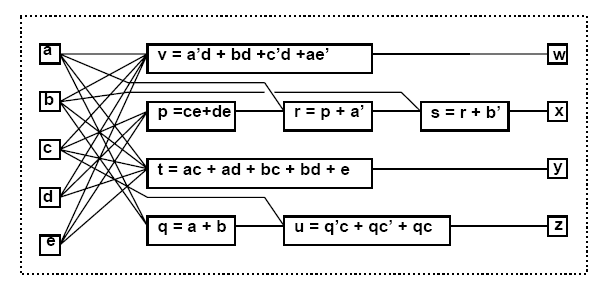 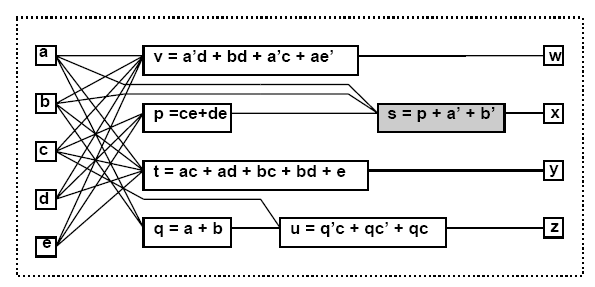 Decomposition
Break one function into smaller ones.
Introduce new vertices in the network.
Example
v = a’d+bd+c’d+ae’.
 j = a’+b+c’; v = jd+ae’
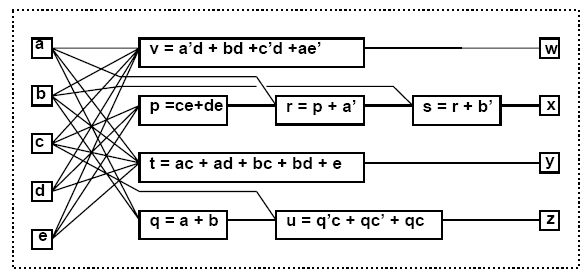 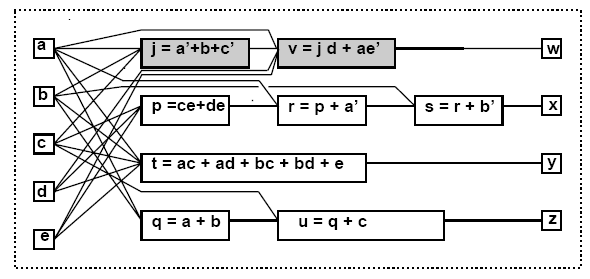 Factoring
Factoring is the process of deriving a factored form from a sum-of-products form of a function.
Factoring is like decomposition except that no additional nodes are created.
Example
F = abc+abd+a’b’c+a’b’d+ab’e+ab’f+a’be+a’bf (24 literals)
After factorization
F=(ab+a’b’)(c+d) + (ab’+a’b)(e+f) (12 literals)
Extraction …
Find a common sub-expression of two (or more) expressions.
Extract sub-expression as new function.
Introduce new vertex in the network.
Example
p = ce+de;	 t = ac+ad+bc+bd+e;	     (13 literals)
p = (c+d)e;	 t = (c+d)(a+b)+e;		     (Factoring:8 literals)
 k = c+d; 	 p = ke;	 t = ka+ kb +e; (Extraction:9 literals)
… Extraction
Simplification
Simplify a local function (using Espresso).
Example
u = q’c+qc’ +qc;
 u = q +c;
Substitution
Simplify a local function by using an additional input that was not previously in its support set.
Example
t = ka+kb+e.
 t = kq +e;  because q = a+b.
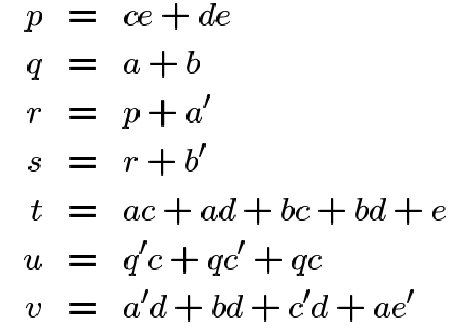 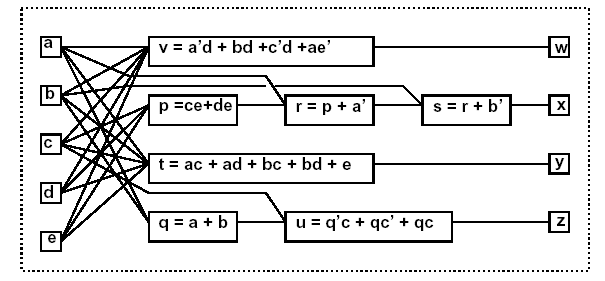 Example: Sequence of Transformations
Original Network (33 lit.)
Transformed Network (20 lit.)
Optimization Approaches
Algorithmic approach
Define an algorithm for each transformation type.
Algorithm is an operator on the network.
Each operator has well-defined properties
Heuristic methods still used.
Weak optimality properties.
Sequence of operators
Defined by scripts.
Based on experience.
Rule-based approach (IBM Logic Synthesis System)
Rule-data base
Set of pattern pairs.
Pattern replacement driven by rules.
Elimination Algorithm …
Set a threshold k (usually 0).
Examine all expressions (vertices) and compute their values.
Vertex value = n*l – n – l  (l is number of literals; n is number of times vertex variable appears in network)
Eliminate an expression (vertex) if its value (i.e. the increase in literals) does not exceed the threshold.
… Elimination Algorithm
Example
q = a + b
s = ce + de + a’ + b’
t = ac + ad + bc + bd + e
u = q’c + qc’ + qc
v = a’d + bd + c’d + ae’
Value of vertex q=n*l–n–l=3*2-3-2=1
It will increase number of literals => not eliminated
Assume u is simplified to u=c+q
Value of vertex q=n*l–n–l=1*2-1-2=-1
It will decrease the number of literals by 1 => eliminated
MIS/SIS Rugged Script
sweep; eliminate -1
simplify -m nocomp
eliminate -1
sweep; eliminate 5
simplify -m nocomp
resub -a
fx
resub -a; sweep
eliminate -1; sweep
full-simplify -m nocomp
Sweep eliminates single-input Vertices and those with a constant function.
resub –a performs algebraic substitution of all vertex pairs
fx extracts double-cube and single-cube expression.
Boolean and Algebraic Methods …
Boolean methods
Exploit Boolean properties of logic functions.
Use don't care conditions induced by interconnections.
Complex at times.
Algebraic methods
View functions as polynomials.
Exploit properties of polynomial algebra.
Simpler, faster but weaker.
… Boolean and Algebraic Methods
Boolean substitution
h = a+bcd+e; q = a+cd
 h = a+bq +e
Because a+bq+e = a+b(a+cd)+e = a+bcd+e; 
Relies on Boolean property b+1=1
Algebraic substitution
t = ka+kb+e; q=a+b
 t = kq +e
Because k(a+b) = ka+kb; holds regardless of any assumption of Boolean algebra.
The Algebraic Model …
Represents local Boolean functions by algebraic expressions
Multilinear polynomial (i.e. multi-variable with degree 1) over set of variables with unit coefficients.
Algebraic transformations neglect specific features of Boolean algebra
Only one distributive law applies
a . (b+c) = ab+ac
a + (b . c)  (a+b).(a+c)
Symmetric distribution laws.
Complements are not defined
Cannot apply some properties like absorption, idempotence, involution and Demorgan’s, a+a’=1 and  a.a’=0
Don't care sets are not used.
… The Algebraic Model
Algebraic expressions obtained by
Modeling functions in sum of products form.
Make them minimal with respect to single-cube containment.
Algebraic operations restricted to expressions with disjoint support
Preserve correspondence of result with sum-of-product forms minimal w.r.t single-cube containment.
Example
(a+b)(c+d)=ac+ad+bc+bd; minimal w.r.t SCC.
(a+b)(a+c)= aa+ac+ab+bc; non-minimal.
(a+b)(a’+c)=aa’+ac+a’b+bc; non-minimal.
Algebraic Division …
Given two algebraic expressions fdividend and fdivisor , we say that fdivisor is an Algebraic Divisor of fdividend ,	 fquotient = fdividend/fdivisor when
fdividend = fdivisor . fquotient + fremainder
fdivisor . fquotient  0
and the support of fdivisor and fquotient is disjoint.
Example
Let fdividend = ac+ad+bc+bd+e  and fdivisor = a+b
Then fquotient = c+d 	fremainder = e
Because (a+b) (c+d)+e = fdividend
and {a,b}  {c,d} = 
Non-algebraic division
Let fi = a+bc and fj = a+b.
Let fk = a+c. Then, fi = fj . fk = (a+b)(a+c) 
but {a,b}  {a,c}  
… Algebraic Division
An algebraic divisor is called a factor when the remainder is void.
a+b is a factor of ac+ad+bc+bd
An expression is said to be cube free when it cannot be factored by a cube.
a+b is cube free
ac+ad+bc+bd is cube free
ac+ad is non-cube free
abc is non-cube free
Algebraic Division Algorithm …
Quotient Q and remainder R are sum of cubes (monomials).
Intersection is largest subset of common monomials.
… Algebraic Division Algorithm …
Example
fdividend = ac+ad+bc+bd+e;
fdivisor = a+b;
A = {ac, ad, bc, bd, e} and B = {a, b}.
i = 1
CB1 = a, D = {ac, ad} and D1 = {c, d}.
Q = {c, d}.
i = 2 = n
CB2 = b, D = {bc, bd} and D2 = {c, d}.
Then Q = {c, d}  {c, d} = {c, d}.
Result
Q = {c, d} and R = {e}.
fquotient = c+d and fremainder = e.
… Algebraic Division Algorithm
Example
Let fdividend = axc+axd+bc+bxd+e;  fdivisor = ax+b
i=1, CB1 = ax, D = {axc, axd} and D1 = {c, d}; Q={c, d}
i = 2 = n; CB2 = b, D = {bc, bxd} and D2 = {c, xd}.
Then Q = {c, d}  {c, xd} = {c}.
fquotient = c and fremainder = axd+bxd+e.
Theorem: Given algebraic expressions fi and fj, then fi/fj is empty when
fj contains a variable not in fi.
fj contains a cube whose support is not contained in that of any cube of fi.
fj contains more cubes than fi.
The count of any variable in fj larger than in fi.
Substitution
Substitution replaces a subexpression by a variable associated with a vertex of the logic network.
Consider expression pairs.
Apply division (in any order).
If quotient is not void
Evaluate area/delay gain
Substitute fdividend by j.fquotient + fremainder where j = fdivisor
Use filters to reduce divisions.
Theorem
Given two algebraic expressions fi and fj, fi/fj= if there is a path from vi to vj in the logic network.
Substitution algorithm
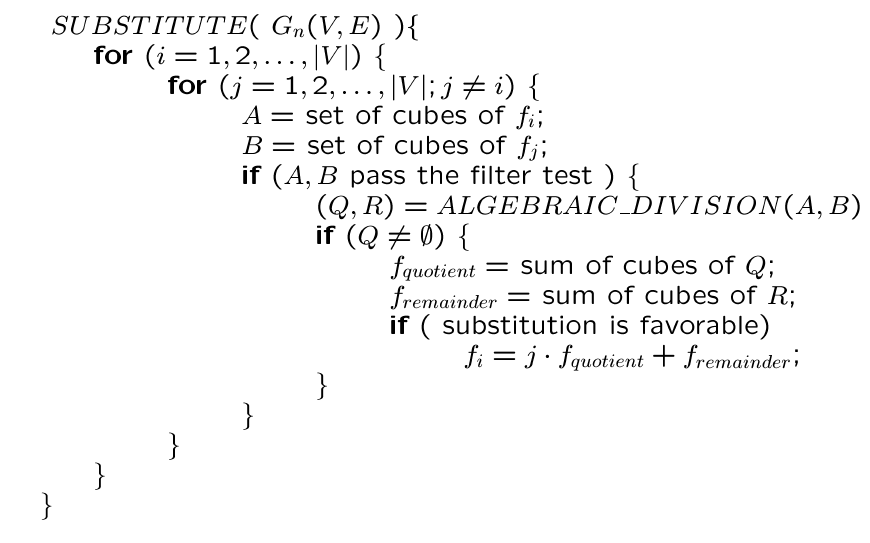 Extraction
Search for common sub-expressions
Single-cube extraction: monomial.
Multiple-cube (kernel) extraction: polynomial
Search for appropriate divisors.
Cube-free expression
Cannot be factored by a cube.
Kernel of an expression
Cube-free quotient of the expression divided by a cube (called co-kernel).
Kernel set K(f) of an expression
Set of kernels.
Kernel Example
fx = ace+bce+de+g
Divide fx by a. Get ce. Not cube free.
Divide fx by b. Get ce. Not cube free.
Divide fx by c. Get ae+be. Not cube free.
Divide fx by ce. Get a+b. Cube free. Kernel!
Divide fx by d. Get e. Not cube free.
Divide fx by e. Get ac+bc+d. Cube free. Kernel!
Divide fx by g. Get 1. Not cube free.
Expression fx is a kernel of itself because cube free.
K(fx) = {(a+b); (ac+bc+d); (ace+bce+de+g)}.
Theorem (Brayton and McMullen)
Two expressions fa and fb have a common multiple-cube divisor fd if and only if
there exist kernels ka  K(fa) and kb  K(fb) s.t. fd is the sum of 2 (or more) cubes in ka  kb (intersection is largest subset of common monomials)
Consequence
If kernel intersection is void, then the search for common sub-expression can be dropped.
Example
fx = ace+bce+de+g;	K(fx) = {(a+b); (ac+bc+d); (ace+bce+de+g)}
fy = ad+bd+cde+ge; 	K(fy) = {(a+b+ce); (cd+g); (ad+bd+cde+ge)}
fz = abc; 		The kernel set of fz is empty.
Select intersection (a+b)
fw = a+b			fx = wce+de+g
fy = wd+cde+ge		fz = abc
Kernel Set Computation …
Naive method
Divide function by elements in power set of its support set.
Weed out non cube-free quotients.
Smart way
Use recursion
Kernels of kernels are kernels of original expression.
Exploit commutativity of multiplication.
Kernels with co-kernels ab and ba are the same
A kernel has level 0 if it has no kernel except itself.
A kernel is of level n if it has 
at least one kernel of level n-1 
no kernels of level n or greater except itself
…Kernel Set Computation
Y= adf + aef + bdf + bef + cdf + cef + g
	  = (a+b+c)(d+e) f + g
Recursive Kernel Computation: Simple Algorithm
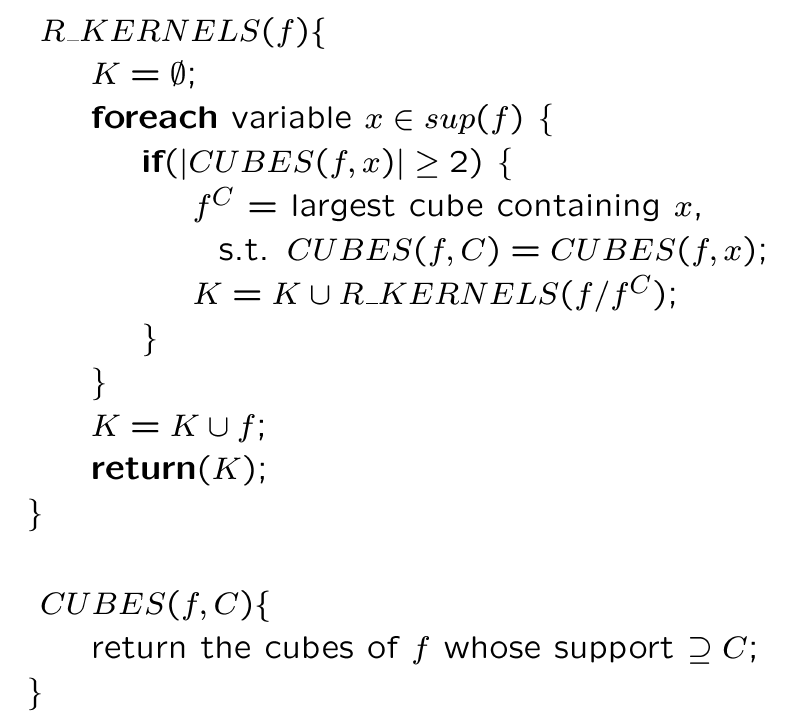 f  is assumed to be cube-free
 If not divide it by its largest cube factor
Recursive Kernel Computation Example
f = ace+bce+de+g
Literals a or b. No action required.
Literal c. Select cube ce:
Recursive call with argument (ace+bce+de+g)/ce =a+b; 
No additional kernels.
Adds a+b to the kernel set at the last step.
Literal d. No action required.
Literal e. Select cube e:
Recursive call with argument ac+bc+d
Kernel a+b is rediscovered and added.
Adds ac + bc + d to the kernel set at the last step.
Literal g. No action required.
Adds ace+bce+de+g to the kernel set.
K = {(ace+bce+de+g); (a+b); (ac+bc+d); (a+b)}.
Analysis
Some computation may be redundant
Example
Divide by a and then by b.
Divide by b and then by a.
Obtain duplicate kernels.
Improvement
Keep a pointer to literals used so far denoted by j.
J  initially set to 1.
Avoids generation of co-kernels already calculated
Sup(f)={x1, x2, …xn} (arranged in lexicographic order)
f  is assumed to be cube-free
If not divide it by its largest cube factor
Faster algorithm
Recursive Kernel Computation
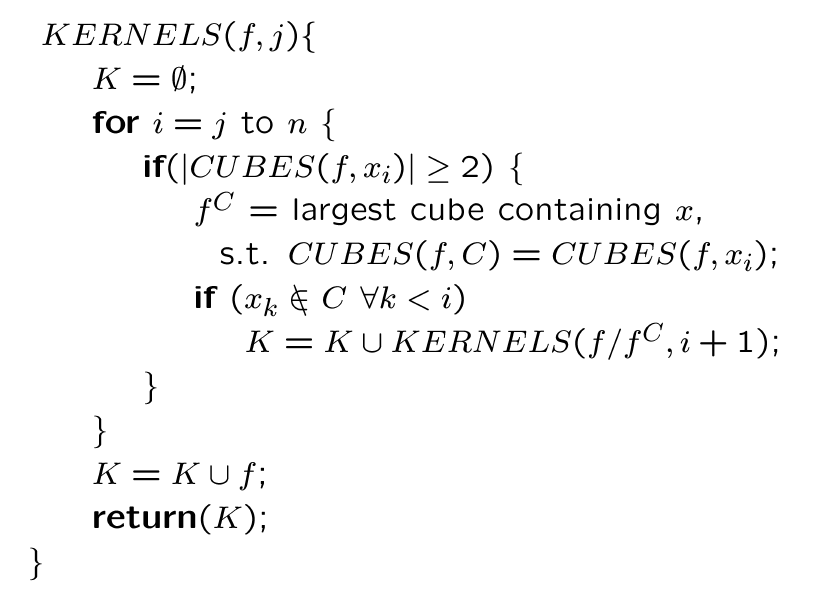 Recursive Kernel Computation Examples…
f = ace+bce+de+g; 	sup(f)={a, b, c, d, e, g}
Literals a or b. No action required.
Literal c. Select cube ce:
Recursive call with arguments: (ace+bce+de+g)/ce =a+b; pointer j = 3+1=4.
Call considers variables {d, e, g}. No kernel.
Adds a+b to the kernel set at the last step.
Literal d. No action required.
Literal e. Select cube e:
Recursive call with arguments: ac+bc+d and pointer j = 5+1=6.
Call considers variable {g}. No kernel.
Adds ac+bc+d to the kernel set at the last step.
Literal g. No action required.
Adds ace+bce+de+g to the kernel set.
K = {(ace+bce+de+g); (ac+bc+d); (a+b)}.
adf + aef + bdf + bef + cdf + cef + g
af
df
ef
bf
f
cf
a+b+c
d+e
d+e
a+b+c
d+e
ad+ae+bd+be+cd+ce
…Recursive Kernel Computation Examples
Y= adf + aef + bdf + bef + cdf + cef + g=(d+e)(a+b+c)f+g
Lexicographic order {a, b, c, d, e, f, g}
Matrix Representation of Kernels …
Boolean matrix
Rows: cubes. Columns: variables (in both true and complement form as needed).
Rectangle (R, C)
Subset of rows and columns with all entries equal to 1.
Prime rectangle
Rectangle not inside any other rectangle.
Co-rectangle (R, C’) of a rectangle (R, C)
C’ are the columns not in C.
A co-kernel corresponds to a prime rectangle with at least two rows & a kernel corresponds to its co-rectangle.
… Matrix Representation of Kernels …
fx = ace+bce+de+g
Rectangle (prime): ({1, 2}, {3, 5})
Co-kernel ce.
 Co-rectangle: ({1, 2}, {1, 2, 4, 6}).
Kernel a+b.
… Matrix Representation of Kernels …
Theorem: K is a kernel of f  iff it is an expression corresponding to the co-rectangle of a prime rectangle of f.
The set of all kernels of a logic expression are in 1-1 correspondence with the set of all co-rectangles of prime rectangles of the corresponding Boolean matrix.
A level-0 kernel is the co-rectangle of a prime rectangle of maximal width.
A prime rectangle of maximum height corresponds to a kernel of maximal level.
… Matrix Representation of Kernels
Example
F = abc + abd + ae






Prime Rectangles & Co-Rectangles
PR:{(1,2),(1,2)}: corresponding to co-kernel ab
CR:{(1,2),(3,4,5)}: corresponding to kernel (c+d) 
PR:{(1,2,3),(1)}: corresponding to co-kernel a 
CR:{(1,2,3),(2,3,4,5)}: corresponding to kernel (bc+bd+e)
1	2	3	4	5
	Cube	a 	b 	c 	d 	e
1	abc	1	1	1
2	abd	1	1		1
3	ae	1				1
Single-Cube Extraction …
Form auxiliary function
Sum of all product terms of all functions.
Form matrix representation
A rectangle with at least two rows represents a common cube.
Rectangles with at least two columns may result in savings.
Best choice is a prime rectangle.
Use function ID for cubes
Cube intersection from different functions.
… Single-Cube Extraction
Expressions
fx = ace+bce+de+g
fs = cde+b
Auxiliary function
faux = ace+bce+de+g + cde+b
Matrix:





Prime rectangle: ({1, 2, 5}, {3, 5})
Extract cube ce.
Single-Cube Extraction Algorithm
Extraction of an l-variable cube with multiplicity n 
saves (n l – n – l) literals
Multiple-Cube Extraction …
We need a kernel/cube matrix.
Relabeling
Cubes by new variables.
Kernels by cubes.
Form auxiliary function
Sum of all kernels.
Extend cube intersection algorithm.
… Multiple-Cube Extraction
fp = ace+bce.
K(fp) = {(a+b)}.
fq = ae+be+d.
K(fq) = {(a+b), (ae +be+d)}.
fr = ae+be+de.
K(fr) = {(a+b+d)}.
Relabeling
xa = a; xb = b; xae = ae; xbe = be; xd = d;
K(fp) = {(xa, xb)}
K(fq) = {(xa, xb); (xae, xbe, xd)}.
K(fr) = {(xa, xb, xd)}.
faux = xaxb + xaxb +xaexbexd + xaxbxd.
Common cube: xaxb.
xaxb corresponds to kernel intersection a+b.
Extract a+b from fp, fq and fr.
Cube		xa   xb   xae   xbe   xd    
xaxb		1    1	 
xaxb 		1    1	
xaexbexd		              1     1     1
Xaxbxd		1     1                             1
Kernel Extraction Algorithm …
N indicates the rate at which kernels are recomputed
K indicates the maximum level of the kernel computed
… Kernel Extraction Algorithm
Example
F1= ac+bc;	 	Kernels: {(a+b)}
F2= ad+bd+cd;	Kernels: {(a+b+c)}
F3= ab+ac;		Kernels: {(b+c)}
Cube		xa 	xb 	xc 	
xaxb		1	1	 
xaxbxc		1	1	1
xbxc			1	1
After extracting kernel (a+b), kernel (b+c) 
is no longer a common kernel.  This is why
kernel intersections need to be recomputed.
Tradeoffs in Kernel Extraction
Area Value of a Kernel …
Let n be the number of times a kernel is used
Let l be the number of literals in a kernel and c be the number of cubes in a kernel
Let CKi be the co-kernel for kernel i
Initial cost = i=1 to n (|CKi|*c+l)=nl + c *i=1 to n |CKi|
Resulting cost = l+i=1 to n (|CKi|+1) = n+l+ i=1 to n |CKi|
Value of a kernel = initial cost – resulting cost
	= {nl + c *i=1 to n |CKi|} – {n+l+ i=1 to n |CKi|}
	= nl – n – l + (c-1) * i=1 to n |CKi|
… Area Value of a Kernel
Example:
X = acd + bcd = (a+b)cd		(6 literals)
Y = adef + bdef = (a+b)def	(8 lietrals)
Initial cost = 14 literals
After Kernel extraction:
Z=a+b					(2 literals)
X=Zcd					(3 literals)
Y=Zdef				(4 lietrals)
Resulting cost = 9 literals
Savings = 14 – 9 = 5 literals
Value of kernel = nl – n –l + (c-1) * i=1 to n |CKi|
=2*2-2-2+(2-1)*(2+3)=5 literals
Issues in Common Cube and Multiple-Cube Extraction
Greedy approach can be applied in common cube and multiple-cube extraction
Rectangle selection
Matrix update
Greedy approach may be myopic
Local gain of one extraction considered at a time
Non-prime rectangles can contribute to lower cost covers than prime rectangles
Quine’s theorem cannot be applied to rectangles
Decomposition …
Goals of decomposition
Reduce the size of expressions to that typical of library cells.
Small-sized expressions more likely to be divisors of other expressions.
Different decomposition techniques exist.
Algebraic-division-based decomposition
Give an expression f with fdivisor as one of its divisors.
Associate a new variable, say t, with the divisor.
Reduce original expression to f= t . fquotient  + fremainder  and t= fdivisor.
Apply decomposition recursively to the divisor, quotient and remainder.
Important issue is choice of divisor
A kernel.
A level-0 kernel.
Evaluate all kernels and select most promising one.
… Decomposition
fx = ace+bce+de+g
Select kernel ac+bc+d.
Decompose: fx = te+g; ft = ac+bc+d;
Recur on the divisor ft
Select kernel a+b
Decompose: ft = sc+d; fs = a+b;
Decomposition Algorithm
K is a threshold that determines the size of nodes
to be decomposed.
Factorization Algorithm
FACTOR(f)
If (the number of literals in f is one) return f
K =choose_Divisor(f)
(h, r) = Divide(f, k)
Return (FACTOR(k) FACTOR(h) + FACTOR(r))
Quick factoring: divisor restricted to first level-0 kernel found
Fast and effective
Used for area and delay estimation
Good factoring: best kernel divisor is chosen
Example: f = ab + ac + bd + ce + cg
Quick factoring: f = a (b+c) + c (e+g) + bd     (8 literals)
Good factoring: f = c (a+e+g) + b(a+d)          (7 literals)
One-Level-0-Kernel
One-Level-0-Kernel(f)
If (|f| ≤1) return 0
If (L = Literal_Count(f) ≤ 1) return f
For (i=1; i ≤n; i++){
If (L(i) > 1){
   C= largest cube containing i s.t. CUBES(f,C)=CUBES(f,i)
    return One-Level-0-Kernel(f/fC)
}
}
Literal_Count returns a vector of literal counts for each literal. 
If all counts are ≤1 then f is a level-0 kernel
The first literal with a count greater than one is chosen.
Fast Extraction (FX) …
Very efficient extraction method
Based on extraction of double-cube divisors along with their complements and, 
Single-cube divisors with two literals. 
Number of divisors in polynomial domain.
Preserves single stuck-at fault testability.
[Rajski and Vasudevamurthy 1992]. 
Double-cube divisors are cube-free multiple-cube divisors having exactly two cubes.
The set of double-cube divisors of a function f, denoted D(f) = {d | d= {ci \ (ci  cj), cj \ (ci  cj) } } for i,j=1,..n, i≠j
n is number of cubes in f.
(ci  cj) is called the base of a double-cube divisor.
Empty base is allowed.
… Fast Extraction (FX) …
Example: f = ade + ag + bcde +bcg.
Double-cube divisors and their bases:





A subset of double-cube divisors is represented by Dx,y,s
x is number of literals in first cube
y is number of literals in second cube
s is number of variables in support of D
A subset of single-cube divisors is denoted by Sk where k is number of literals in single-cube divisor.
Properties of Double-Cube and Single-Cube Divisors
Example:
xy+y’zp  D2,3,4
ab  S2
D1,1,1 and D1,2,2 are null set.
For any d  D1,1,2 , d’S2.
For any d  D1,2,3 , d’D.
For any d  D2,2,2 , d is either XOR or XNOR and d’  D2,2,2 .
For any d  D2,2,3 , d’  D2,2,3.
For any d  D2,2,4 , d’D.
Extraction of Double-cube Divisor along with its Complement
Theorem: Let f and g be two expressions. Then, f has neither a complement double-cube divisor nor a complement single-cube divisor in g if
di ≠ sj’ for every di  D1,1,2 (f) , sj  S2(g)
di ≠ sj’ for every di  D1,1,2 (g) , sj  S2(f)
di ≠ dj’ for every di  Dxor (f) , dj  Dxnor (g) 
di ≠ dj’ for every di  Dxnor (f) , dj  Dxor (g)
di ≠ dj’ for every di  D2,2,3 (f) , dj  D2,2,3 (g)
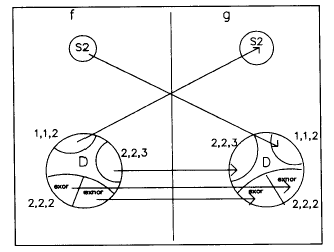 Weights of Double-cube Divisors and Single-Cube Divisors
Divisor weight represents literal savings.
Weight of a double-cube divisor d  Dx,y,s is 
	w(d) = (p-1)(x+y) – p + i=1 to p |bi| + C
p is the number of times double-cube divisor is used
Includes complements that are also double-cube divisors
|bi| is the number of literals in base of double-cube divisor
C is the number of cubes containing both a and b in case cube ab is a complement of d  D1,1,2
(p-1)(x+y) accounts for the number of literals saved by implementing d of size (x+y) once
-p accounts for number of literals needed to connect d in its p occurrences 
Weight of a single-cube divisor c  S2 is k – 2
K is the number of cubes containing c.
Fast Extraction Algorithm
Generate double-cube divisors with weights
Repeat
Select a double-cube divisor d that has a maximum weight Wdmax
Select a single-cube divisor s having a maximum weight Wsmax
If Wdmax > Wsmax select d else select s
W = max(Wdmax, Wsmax)
If W > 0 then substitute selected divisor
Recompute weights of affected double-cube divisors
Until (W<=0)
Fast Extraction Example
F = abc + a’b’c + ab’d + a’bd + acd + a’b’d’   (18 literals)
Single-cube divisors with Wsmax are either ac or a’b’ or ad with weight of 0
Double-cube divisor=ab + a’b’ is selected

[1]=ab + a’b’
F= [1]c + [1]’d + acd + a’b’d’

(14 literals)
Boolean Methods
Exploit Boolean properties.
Don't care conditions.
Minimization of the local functions.
Slower algorithms, better quality results.
Don’t care conditions related to embedding of a function in an environment
Called external don’t care conditions
External don’t care conditions
Controllability
Observability
External Don't Care Conditions …
Controllability don't care set CDCin
Input patterns never produced by the environment at the network's input.
Observability don't care set ODCout
Input patterns representing conditions when an output is not observed by the environment.
Relative to each output.
Vector notation used: ODCout.
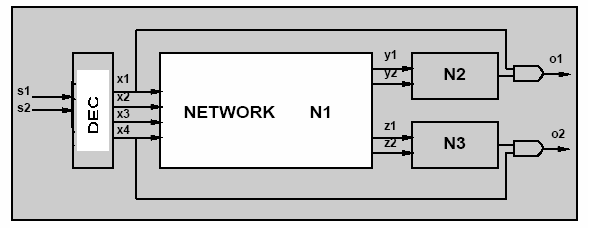 … External Don't Care Conditions
Inputs driven by a decoder.
CDCin = x1’x2’x3’x4’+x1x2+x1x3+x1x4+x2x3+x2x4+x3x4.
Outputs observed when x1+x4=1.
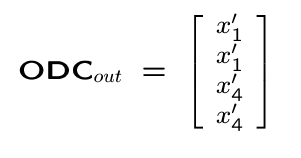 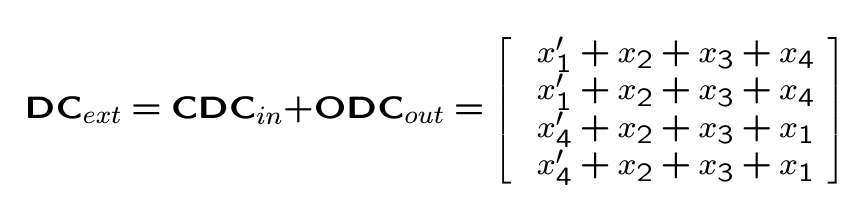 Internal Don't Care Conditions …
Induced by the network structure.
Controllability don't care conditions
Patterns never produced at the inputs of a subnetwork.
Observability don't care conditions
Patterns such that the outputs of a subnetwork are not observed.
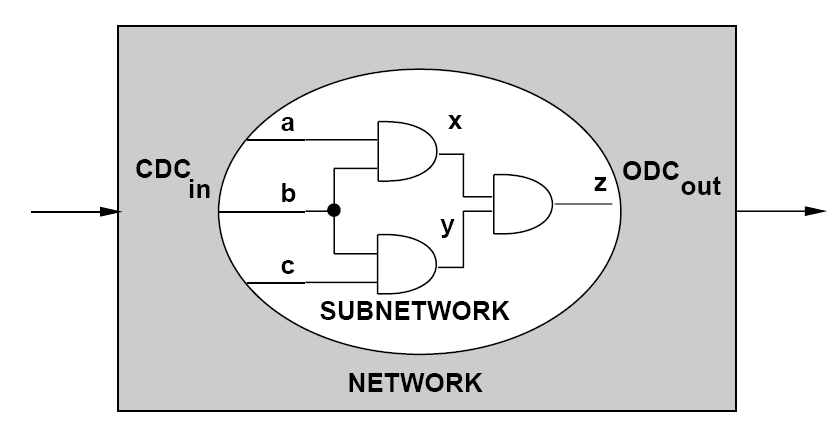 … Internal Don't Care Conditions
Example: x = a’+b; 	y= abx + a’cx






CDC of vy includes ab’x+a’x’.
ab’x=0; ab’x is a don’t care condition
a’  x=1; a’x’ is a don’t care condition
 Minimize fy to obtain: fy = ax+a’c.
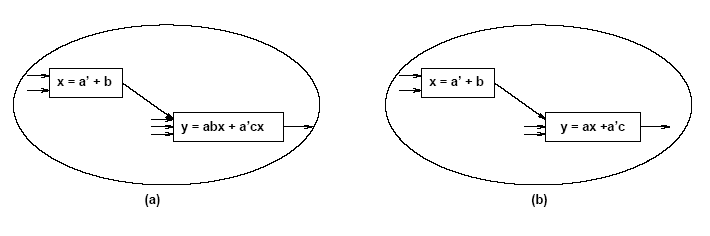 Satisfiability Don't Care Conditions
Invariant of the network
x = fx  x ≠ fx   SDC.




Useful to compute controllability don't cares.
Example
Assume x = a’ + b
Since x ≠ (a’ + b) is not possible, x  (a’ + b)=x’a’ + x’b + xab’ is a don’t care condition.
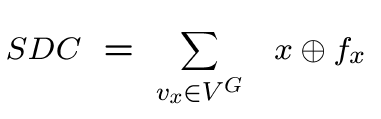 CDC Computation …
Network traversal algorithm
Consider different cuts moving from input to output.
Initial CDC is CDCin.
Move cut forward.
Consider SDC contributions of predecessors.
Remove unneeded variables by consensus.
Consensus of a function f with respect to variable x is fx . fx’
… CDC Computation …
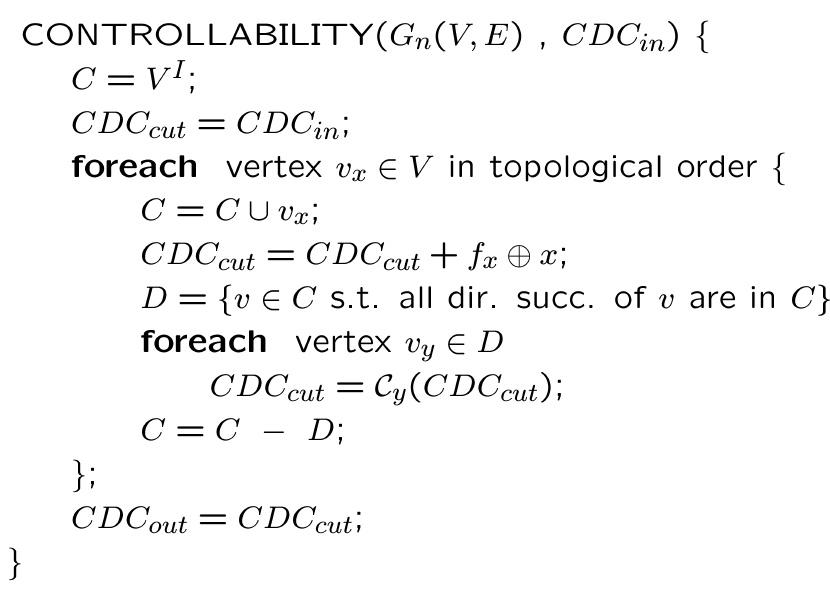 … CDC Computation …
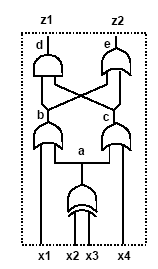 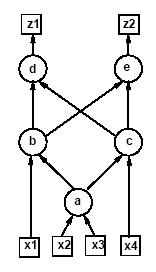 Assume CDCin = x1’x4’.
Select vertex va
Contribution to CDCcut: a  (x2  x3).
CDCcut = x1’x4’ + a  (x2  x3).
Drop variables D = {x2, x3} 
CDCcut = x1’x4’.
Select vertex vb
Contribution to CDCcut : b  (x1 +a).
CDCcut = x1’x4’ + b  (x1 +a).
Drop variable D = {x1}
CDCcut = b’x4’ +b’a.
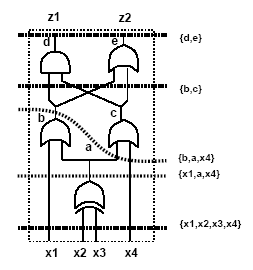 … CDC Computation
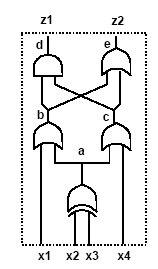 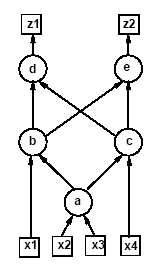 Select vertex vc
Contribution to CDCcut: c  (x4 + a).
CDCcut = b’x4’ +b’a + c  (x4 + a).
Drop variables D = {a, x4} 
CDCcut = b’c’.
Select vertex vd
Contribution to CDCcut: d  (bc).
CDCcut = b’c’ + d  (bc).
Select vertex ve
Contribution to CDCcut: e  (b + c).
CDCcut = b’c’ + d  (bc) + e  (b + c).
Drop variables D = {b, c} 
CDCcut = e’.
CDCcut = e’ = z2’.
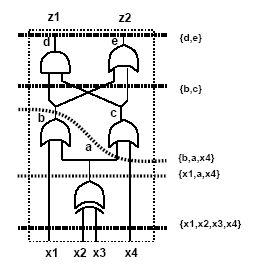 Network Perturbation
Modify network by adding an extra input .
Extra input can flip polarity of a signal x.
Replace local function fx by fx  .
Perturbed terminal behavior: fx().
A variable is observable if a change in its polarity is perceived at an output.
Observability don’t-care set ODC for variable x is (fx(0)  fx(1))’
fx(0)=abc
fx(1)=a’bc
ODCx= (abc  a’bc)’ = b’+c’
Minimizing fx=ab with ODCx= b’+c’ leads to fx=a.
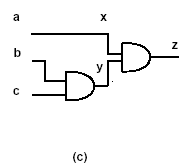 Observability Don't Care Conditions
Conditions under which a change in polarity of a signal x is not perceived at the outputs.
Complement of the Boolean Difference
f/x = f|x=1  f|x=0
Equivalence of perturbed function: (fx(0)  fx(1))’.
Observability don't care computation
Problem
Outputs are not expressed as function of all variables.
If network is flattened to obtain f, it may explode in size.
Requirement
Local rules for ODC computation.
Network traversal.
Observability Don't Care Computation …
Assume single-output network with tree structure.
Traverse network tree.
At root
ODCout is given.
At internal vertices assuming y is the output of x
ODCx = (fy/x)’ + ODCy = (fy|x=1  fy|x=0 )’+ ODCy 
Example
Assume ODCout = ODCe = 0. 
ODCb = (fe/b)’
              = ((b+c)|b=1  (b+c)|b=0)’= c.
ODCc = (fe/c)’ = b.
ODCx1 = ODCb + (fb/x1)’ = c+a1.
…
… Observability Don't Care Computation
General networks have fanout re-convergence.
For each vertex with two (or more) fanout stems
The contribution of the ODC along the stems cannot be added.
Wrong assumption is intersecting them
ODCa,b=x1+c=x1+a+x4
ODCa,c=x4+b=x4+a+x1
ODCa,b  ODCa,c=x1+a+x4
Variable a is not redundant
Interplay of different paths.
More elaborate analysis.
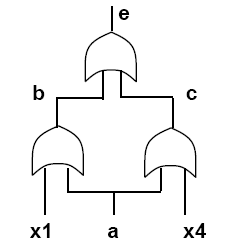 Two-way Fanout Stem …
Compute ODC sets associated with edges.
Combine ODCs at vertex.
Formula derivation
Assume two equal perturbations on the edges.
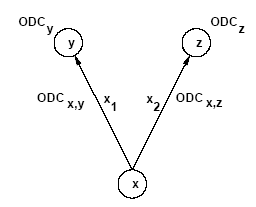 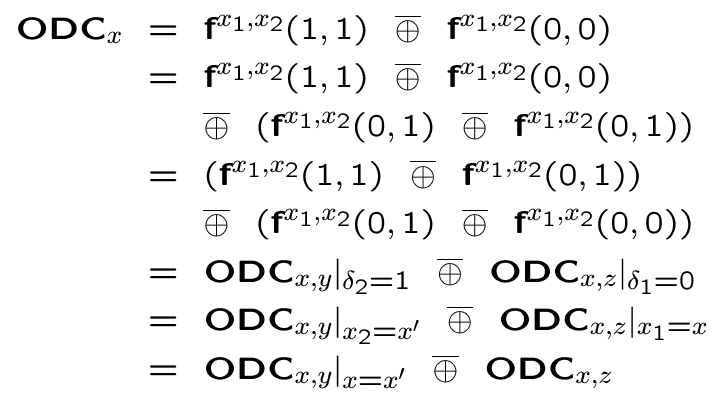 … Two-way Fanout Stem
ODCa,b = x1+c = x1+a2+x4
ODCa,c = x4+b = x4+a1+x1
ODCa  = (ODCa,b |a2=a’  ODCa,c)’
               = ((x1+a’+x4)  (x4+a+x1))’
		      = x1+x4
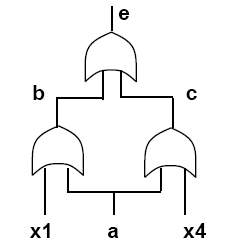 a1
a2
Multi-Way Stems Theorem
Let vx  V be any internal or input vertex.
 Let {xi; i = 1, 2, … , p} be the edge variables corresponding to {(x, yi) ; i = 1, 2, … , p}.
 Let ODCx,yi ; i = 1, 2, … , p  be the edge ODCs.



For a 3-fanout stem variable x: 
    ODCx = ODCx,y1 |x2=x3=x’  ODCx,y2 |x3=x’  ODCx,y3
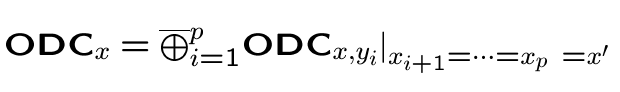 Observability Don't Care Algorithm …
For each variable, intersection of ODC at all outputs yields condition under which output is not observed
Global ODC of a variable
The global ODC conditions of the input variables is the input observability don’t care set ODCin.
May be used as external ODC sets for optimizing a network feeding the one under consideration
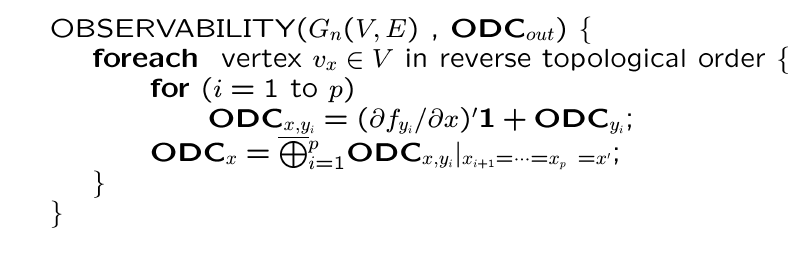 … Observability Don't Care Algorithm
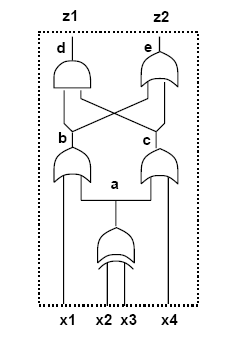 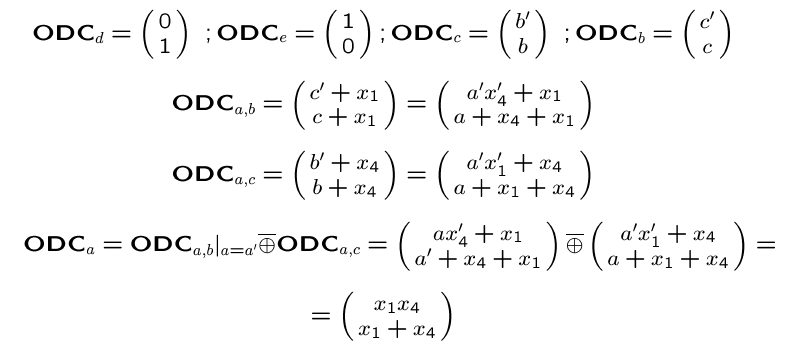 Global ODC of a is (x1x4)(x1+x4)=x1x4
Transformations with Don't Cares
Boolean simplification
Use standard minimizer (Espresso).
Minimize the number of literals.
Boolean substitution
Simplify a function by adding an extra input.
Equivalent to simplification with global don't care conditions.
Example
Substitute q = a+cd into fh = a+bcd+e to get fh = a+bq +e.
SDC set: q(a+cd) = q’a+q’cd+qa’(cd)’.
Simplify fh = a+bcd+e with q’a+q’cd+qa’(cd)’ as don't care. 
Simplication yields fh = a+bq +e.
One literal less by changing the support of fh.
Single-Vertex Optimization
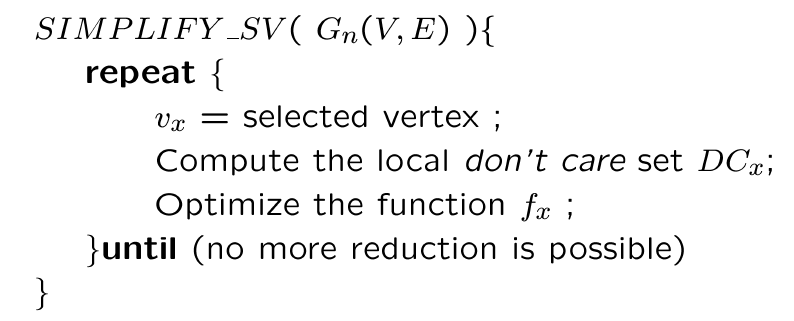 Optimization and Perturbations …
Replace fx by gx.
Perturbation x = fx  gx.
Condition for feasible replacement
Perturbation bounded by local don't care set
x   DCext + ODCx
If fx and gx have the same support set S(x) then 
 x   DCext +ODCx + CDCS(x) 
If S(gx) includes network variables
x   DCext +ODCx + SDCx
… Optimization and Perturbations
No external don't care set.
Replace AND by wire: gx = a
Analysis
x = fx  gx = ab  a = ab’.
ODCx = y’ = b’ +c’.
x = ab’   DCx = b’ +c’  feasible!
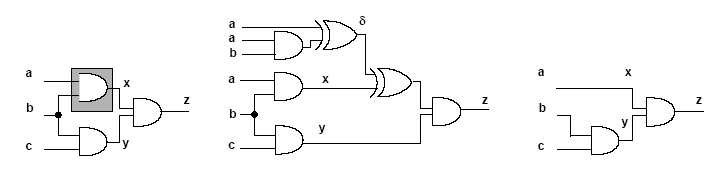 Synthesis and Testability
Testability
Ease of testing a circuit.
Assumptions
Combinational circuit.
Single or multiple stuck-at faults.
Full testability
Possible to generate test set for all faults.
Synergy between synthesis and testing.
Testable networks correlate to small-area networks.
Don't care conditions play a major role.
Test for Stuck-at-Faults
Net y stuck-at 0
Input pattern that sets y to true.
Observe output.
Output of faulty circuit differs.
{t | y(t) . ODC’y(t) = 1}.
 Net y stuck-at 1
Same, but set y to false.
{t | y’(t) . ODC’y(t) = 1}.
 Need controllability and observability.
Using Testing Methods for Synthesis …
Redundancy removal.
Use ATPG to search for untestable faults.
 If stuck-at 0 on net y is untestable
Set y = 0.
Propagate constant.
 If stuck-at 1 on y is untestable
Set y = 1.
Propagate constant.
… Using Testing Methods for Synthesis
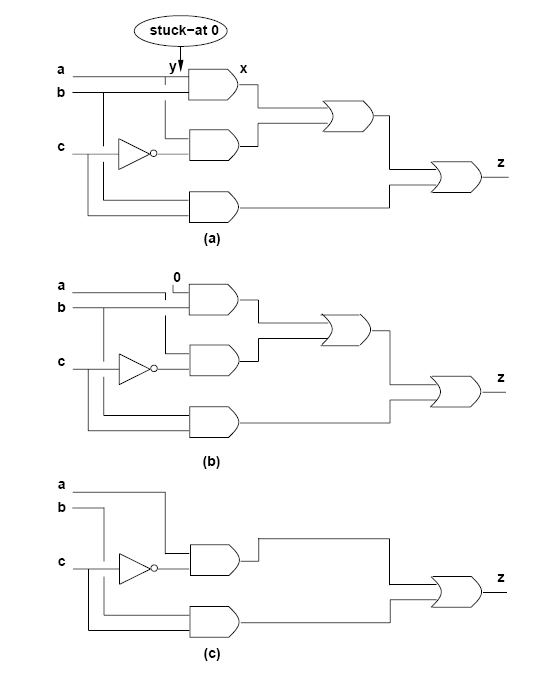 Redundancy Removal and Perturbation Analysis
Stuck-at 0 on y.
y set to 0. Namely gx = fx|y=0.
Perturbation
 = fx  fx|y=0 = y . fx / y.
Perturbation is feasible  fault is untestable.
 = y . fx / y  DCx  fault is untestable
Making fx prime and irredundant with respect to DCx guarantees that all single stuck-at faults in fx are testable.
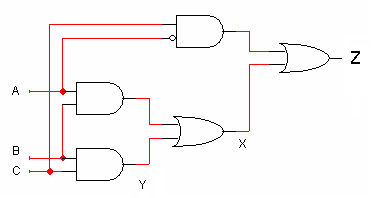 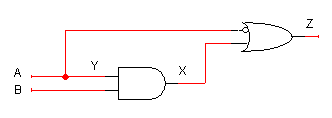 Synthesis for Testability
Synthesize networks that are fully testable.
Single stuck-at faults.
Multiple stuck-at faults.
Two-level forms
Full testability for single stuck-at faults
Prime and irredundant cover.
Full testability for multiple stuck-at faults
Prime and irredundant cover when
Single-output function.
No product term sharing in case of multiple outputs i.e. each output is prime and irredundant.
… Synthesis for Testability
A complete single-stuck-at fault test set for a single-output sum-of-product circuit is a complete test set for all multiple stuck-at faults.
Single stuck-at fault testability of multiple-level network does not imply multiple stuck-at fault testability.
Fast extraction transformations are single stuck-at fault test-set preserving transformations. 
Algebraic transformations preserve multiple stuck-at fault testability but not single stuck-at fault testability
Factorization
Substitution (without complement)
Cube and kernel extraction
Synthesis of Testable Multiple-Level Networks …
A logic network Gn(V, E), with local functions in sum of product form.
Prime and irredundant (PI)
No literal nor implicant of any local function can be dropped.
Simultaneously prime and irredundant (SPI)
No subset of literals and/or implicants can be dropped.
A logic network is PI if and only if
 its AND-OR implementation is fully testable for single stuck-at faults.
A logic network is SPI if and only if
its AND-OR implementation is fully testable for multiple stuck-at faults.
… Synthesis of Testable Multiple-Level Networks
Compute full local don't care sets.
Make all local functions PI w.r. to don't care sets.
Pitfall
Don't cares change as functions change.
Solution
Iteration (Espresso-MLD).
If iteration converges, network is fully testable.
Flatten to two-level form.
When possible -- no size explosion.
Make SPI by disjoint logic minimization.
Reconstruct multiple-level network
Algebraic transformations preserve multifault testability.
Timing Issues in Multiple-Level LogicOptimization
Timing optimization is crucial for achieving competitive logic design.
Timing verification: Check that a circuit runs at speed
Satisfies I/O delay constraints.
Satisfies cycle-time constraints.
Delay modeling.
Critical paths.
The false path problem.
Algorithms for timing optimization.
Minimum area subject to delay constraints.
Minimum delay (subject to area constraints).
Delay Modeling
Gate delay modeling
Straightforward for bound networks.
Approximations for unbound networks.
Network delay modeling
Compute signal propagation
Topological methods.
Logic/topological methods.
Gate delay modeling for unbound networks
Virtual gates: Logic expressions.
Stage delay model: Unit delay per vertex.
Refined models: Depending on size and fanout.
Network Delay Modeling …
For each vertex vi.
Propagation delay di.
Data-ready time ti.
Denotes the time at which the data is ready at the output.
Input data-ready times denote when inputs are available.
Computed elsewhere by forward traversal



The maximum data-ready time occurring at an output vertex
Corresponds to the longest propagation delay path
Called topological critical path
… Network Delay Modeling …
tg= 3+0=3
th= 8+3=11
tk= 10+3=13
tn= 5+10=15
tp= 2+max{15,3}=17
tl= 3+max{13,17}=20
tm= 1+max{3,11,20}=21
tx= 2+21=23
tq= 2+20=22
ty= 3+22=25
Assume ta=0 and tb=10.
Propagation delays
dg = 3; dh = 8; dm = 1; dk = 10; dl = 3;
dn = 5; dp = 2; dq = 2; dx = 2; dy = 3;
Maximum data-ready time is ty=25
Topological critical path: (vb, vn, vp, vl, vq, vy).
… Network Delay Modeling …
For each vertex vi.
Required data-ready time ti.
Specified at the primary outputs.
Computed elsewhere by backward traversal





Slack si.
Difference between required and actual data-ready times
… Network Delay Modeling
Required data-ready times
tx = 25 and ty = 25.
Propagation Delays :
dg = 3; dh = 8; dm = 1; dk = 10; 
dl = 3; dn = 5; dp = 2; dq = 2;
dx = 2; dy = 3
Required Times & Slack:
sx= 2; sy=0
tm= 25-2=23; sm=23-21=2
tq= 25-3=22; sq=22-22=0
tl= min{23-1,22-2}=20; sl=0
th= 23-1=22; sh=22-11=11
tk= 20-3=17; sk=17-13=4
tp= 20-3=17; sp=17-17=0
tn= 17-2=15; sn=15-15=0
tb= 15-5=10; sb=10-10=0
tg= min{22-8;17-10;17-2}=7; sg=4
ta=7-3=4; sa=4-0=4
Data-Ready Times:
tg= 3+0=3
th= 8+3=11
tk= 10+3=13
tn= 5+10=15
tp= 2+max{15,3}=17
tl= 3+max{13,17}=20
tm= 1+max{3,11,20}=21
tx= 2+21=23
tq= 2+20=22
ty= 3+22=25
Topological Critical Path …
Assume topologic computation of
Data-ready by forward traversal.
Required data-ready by backward traversal.
Topological critical path
Input/output path with zero slacks.
Any increase in the vertex propagation delay affects the output data-ready time.
 A topological critical path may be false.
No event can propagate along that path.
False path does not affect performance
… Topological Critical Path
Topological critical path: (vb, vn, vp, vl, vq, vy).
False Path Example
All gates have unit delay.
All inputs ready at time 0.
Longest topological path: (va, vc, vd, vy, vz).
Path delay: 4 units. 
False path: event cannot propagate through it
Critical true path: (va, vc, vd, vy).
Path delay: 3 units.
Algorithms for Delay Minimization …
Alternate
Critical path computation.
Logic transformation on critical vertices.
Consider quasi critical paths
Paths with near-critical delay.
Small slacks.
Small difference between critical paths and largest delay of a non-critical path leads to smaller gain in speeding up critical paths only.
… Algorithms for Delay Minimization
Most critical delay optimization algorithms have the following framework:
Transformations for Delay Reduction …
Reduce propagation delay.
Reduce dependencies from critical inputs.
Favorable transformation
Reduces local data-ready time.
Any data-ready time increase at other vertices is bounded by the local slack.
Example
Unit gate delay.
Transformation: Elimination.
Always favorable.
Obtain several area/delay trade-off points.
… Transformations for Delay Reduction
W is a minimum-weight separation set from U.
Iteration 1
Values of vp, vq, vu = -1
Value of vs=0.
Eliminate vp, vq. (No literal increase.)
Iteration 2
Value of vs=2, vr=0, vu=-1.
Eliminate vu. (No literal increase.)
Iteration 3
Eliminate vr , vs, vt. (Literals increase.)
More Refined Delay Models
Propagation delay grows with the size of the expression and with fanout load.
Elimination
Reduces one stage.
Yields more complex and slower gates.
May slow other paths.
Substitution
Adds one dependency.
Loads and slows a gate.
May slow other paths.
Useful if arrival time of critical                 input is larger than other inputs
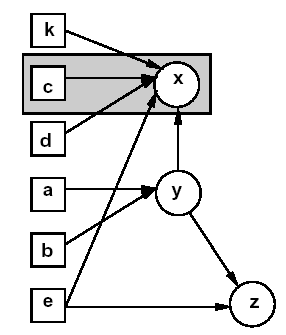 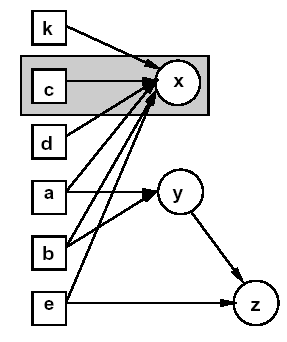 Speed-Up Algorithm …
Decompose network into two-input NAND gates and inverters. 
Determine a subnetwork W of depth d.
Collapse subnetwork by elimination.
Duplicate input vertices with successors outside W
Record area penalty.
Resynthesize W by timing-driven decomposition.
Heuristics
Choice of W.
Monitor area penalty and potential speed-up.
… Speed-Up Algorithm
Example
NAND delay =2. 
INVERTER delay =1.
All input data-ready=0 except td=3.
Critical Path: from Vd to Vx (11 delay units)
Assume Vx is selected and d=5.
New critical path: 8 delay units.